消費者の保護
金融取引は生活の様々な場面で行われていますが、すべての人が金融のことを詳しく知っているとは限りません。そこで、消費者が適正に金融取引を行うことができるように、法律によって消費者を保護する仕組みが定められています。代表的なものが、金融機関などが消費者に対して商品の情報提供や説明を十分に行うよう定めたルールです。金融取引を行うときは、情報提供や説明を受けて、よく理解し、納得してから行うようにしましょう。
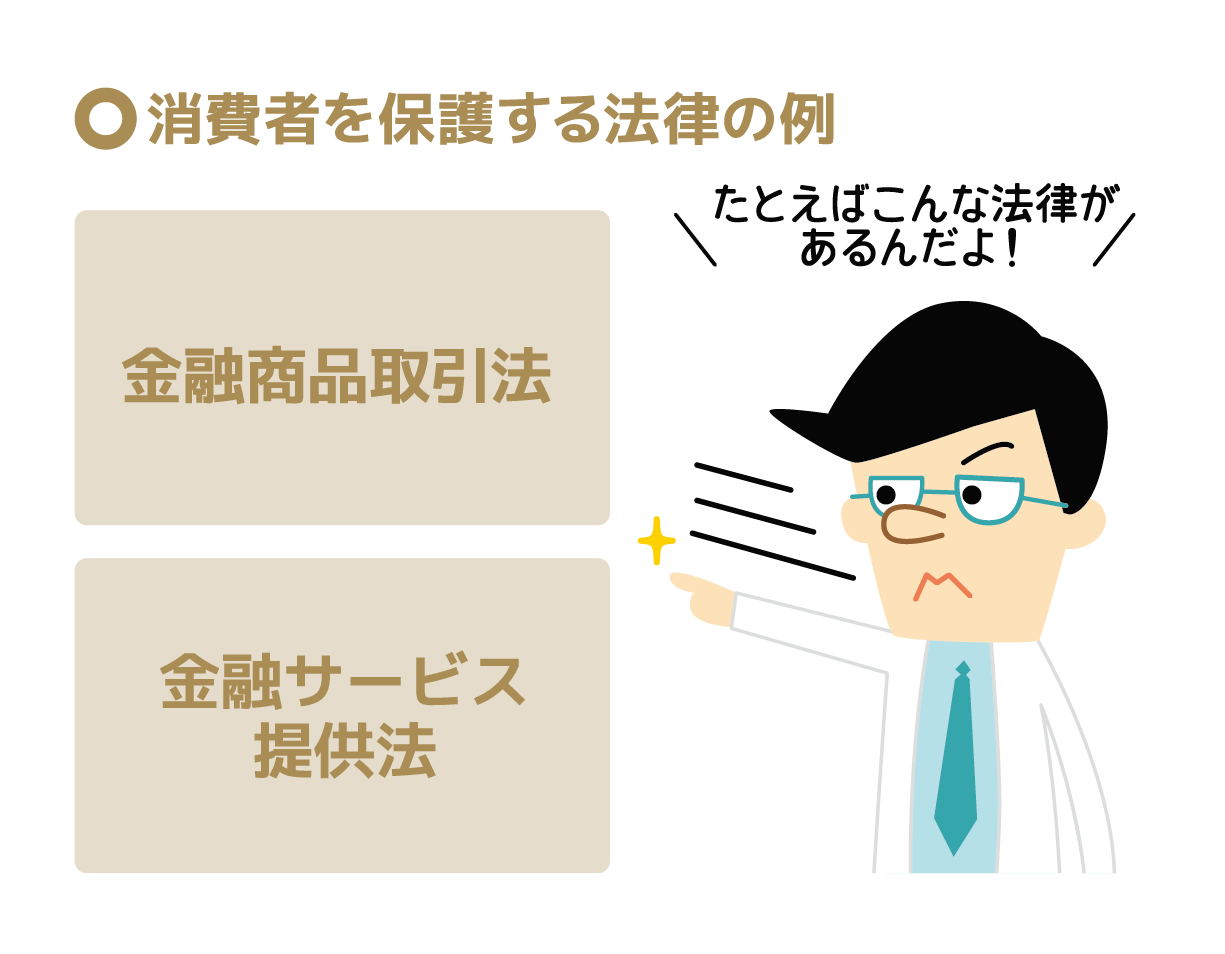 ※正式名称は「金融サービスの提供及び利用環境の整備等に関する法律」となります。